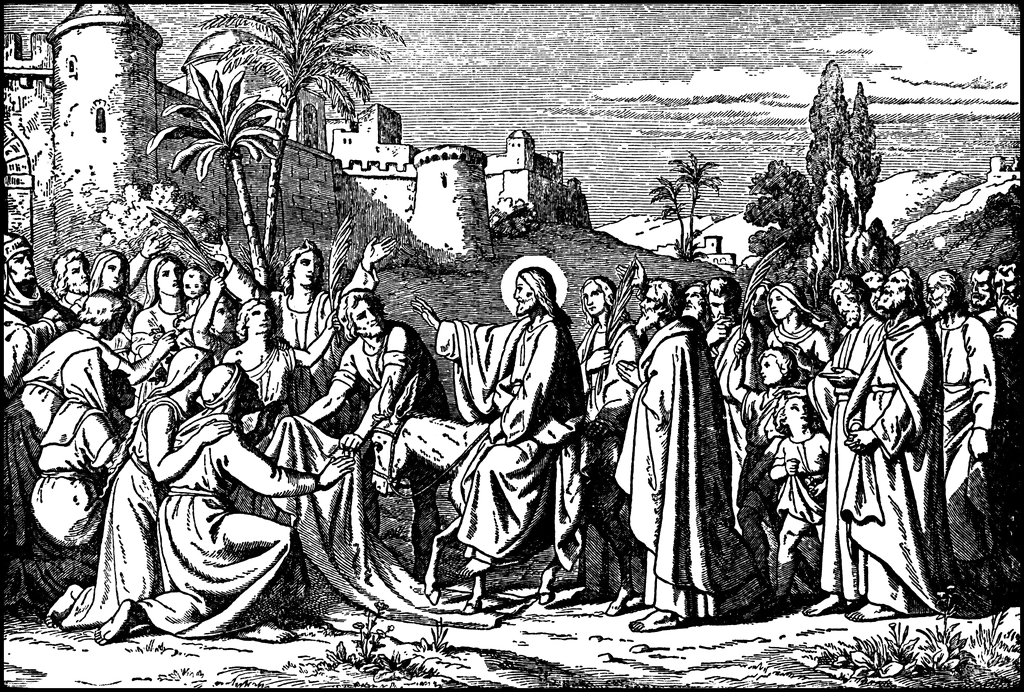 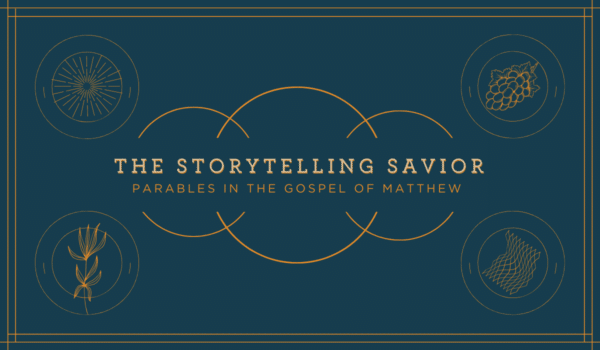 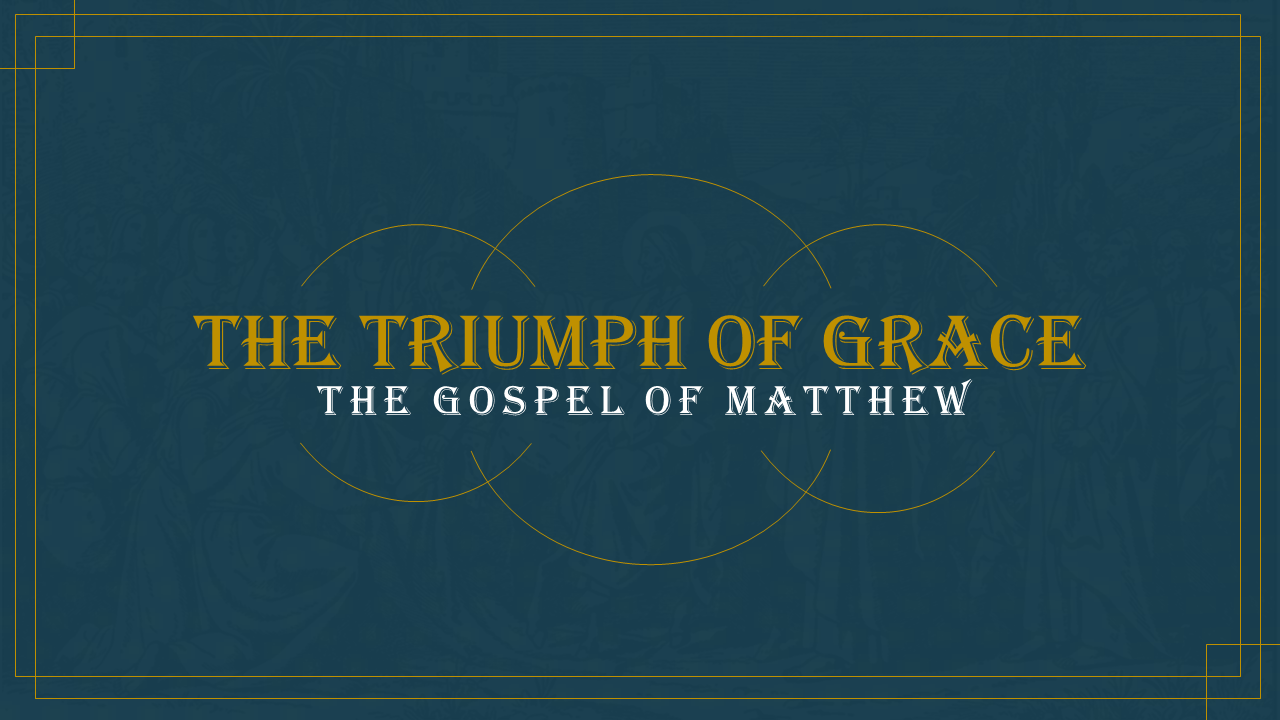 The Triumph of Grace
The GOSPEL OF MATTHEW
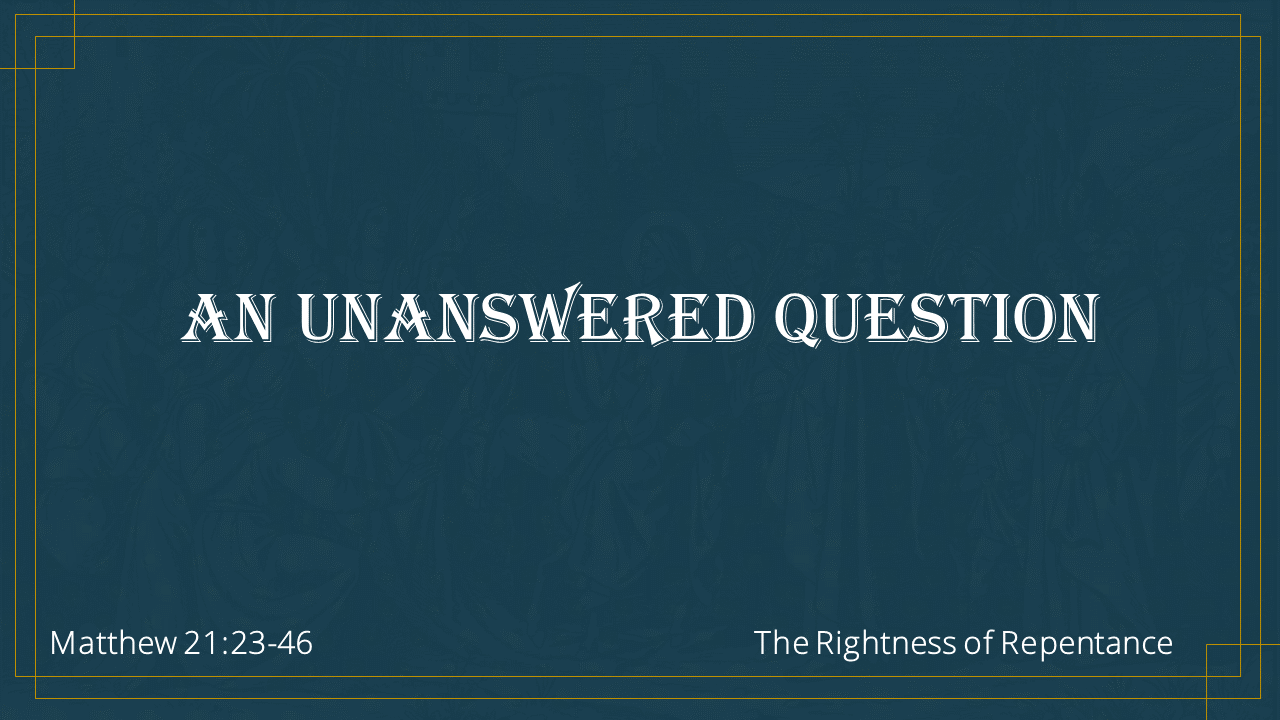 An unanswered question
The Rightness of Repentance
Matthew 21:23-46
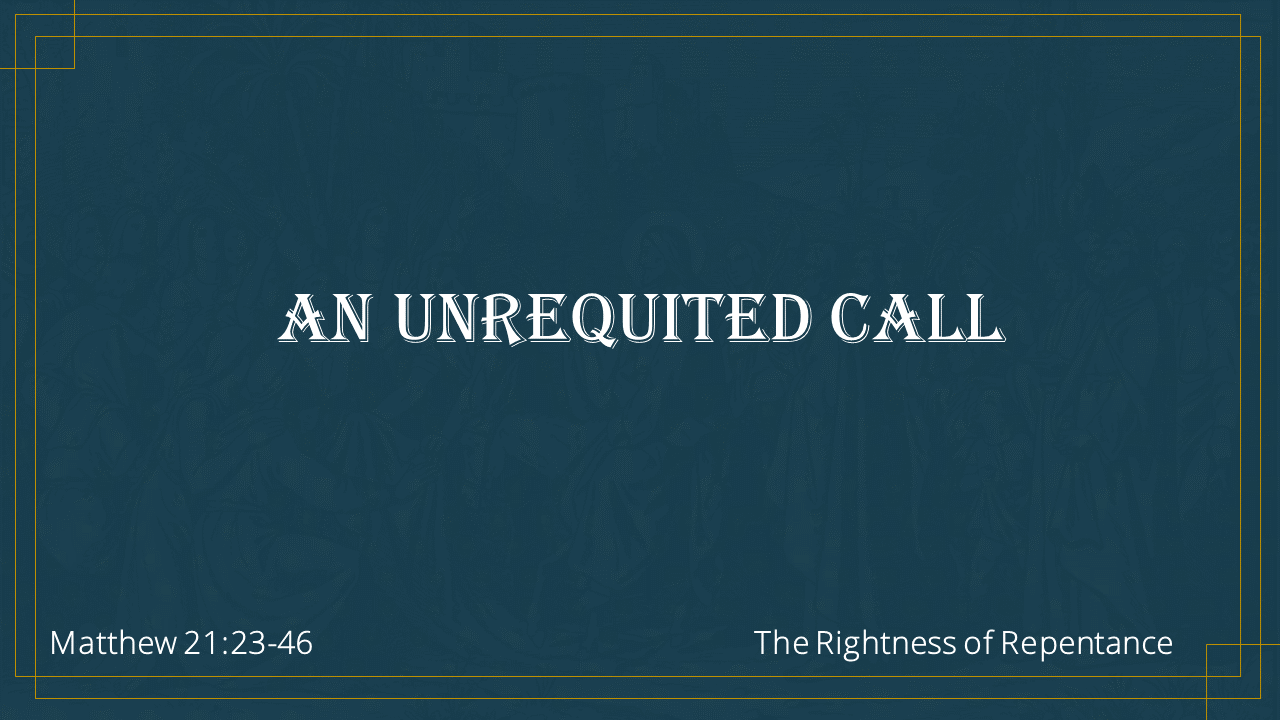 An unrequited call
The Rightness of Repentance
Matthew 21:23-46
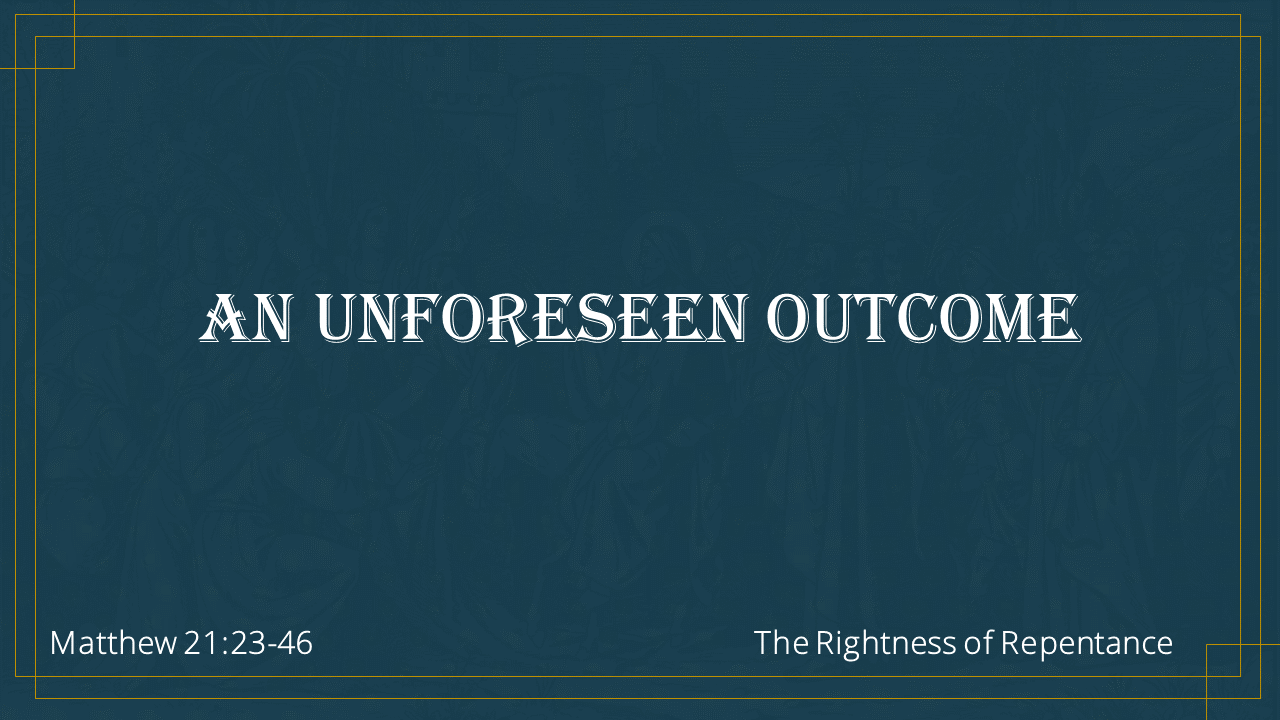 An Unforeseen OUTCOME
The Rightness of Repentance
Matthew 21:23-46